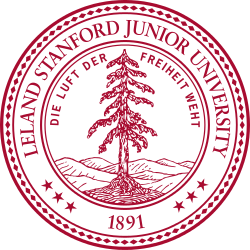 LIGO
Cryogenic Test Masses for LIGO Upgrades
Brett Shapiro
Stanford University
G1300196-v1
1/23
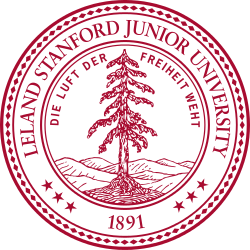 Summary
LIGO
Cryo test mass problem statement
Thoughts on LIGO III quad pendulum upgrades
Stanford experiments
Preliminary rapid cooling 
Preview of upcoming experiments
Rapid cooling thoughts for LIGO III
List of problems to solve
G1300196-v1
2/23
Cyro Test Mass Problem Statement
* For LIGO III, reduce suspension and coating thermal noise by cooling the lower quad to 120 K (-153.15 C)
Get to 120 K in a timely manner
Then maintain 120 K
Include a warm-up scheme (don’t forget!)
Do not increase the test mass lossiness
Emissive coatings, heat links, thick sus fibers, etc
Do not compromise passive seismic isolation
Cables, hoses, links, etc
Keep about the same seismic isolation platforms (ISIs, HEPIs)
Limit the amount of extra weight on the ISI
Leave the rest of the BSC warm
3/23
Possible LIGO III Mechanical Upgrades
Preliminary LIGO III quad pendulum
Advanced LIGO quad pendulum
Reaction
chain
Reaction
chain
Main
chain
Main
chain
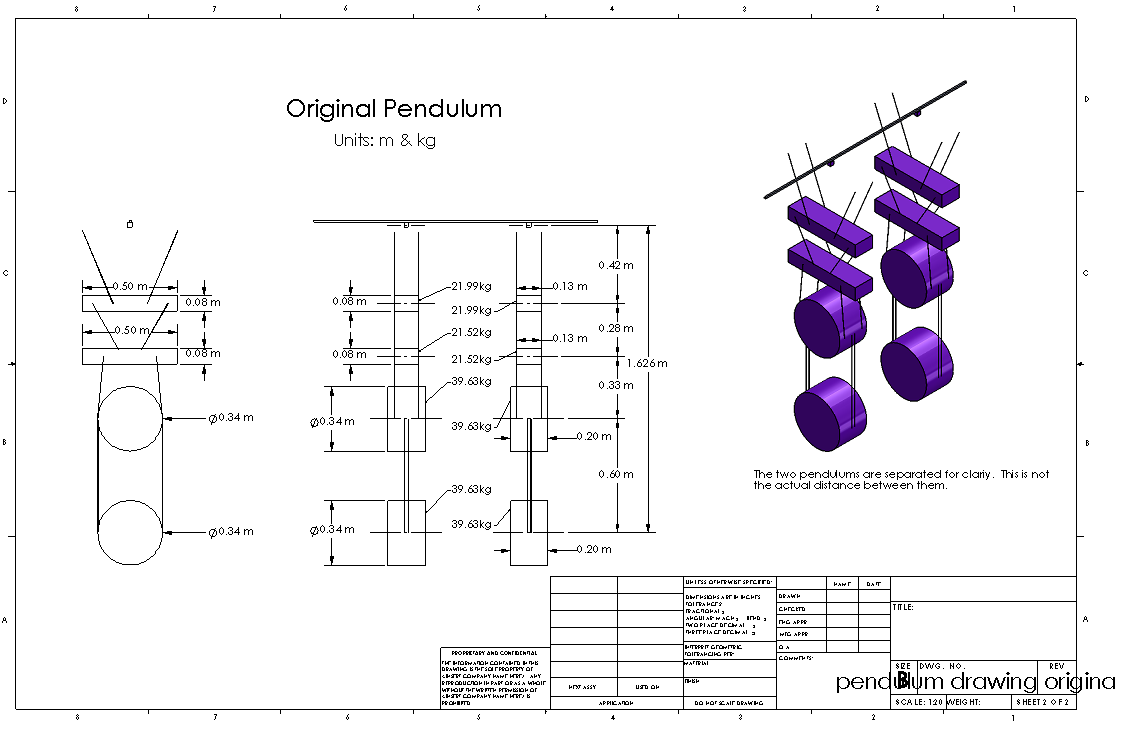 2.14 m
1.626 m
10 kg
20 kg
20 kg
20 kg
20 kg
40 kg
80 kg
40 kg
143 kg
Fused silica, 295 K
Silicon, 120 K
Adapted from G1200828, courtesy of Madeleine Waller, Norna Robertson, Calum Torrie
4/23
G1300196-v1
Why These Test Mass Changes?
Thermal elastic noise and CTE of silicon goes to zero at ≈120 K (and 18 K)
Silicon’s mechanical loss decreases at lower temperatures, silica’s increases
Silicon has high thermal conductivity – decreasing thermal lensing with high laser power
Higher mass reduces radiation pressure sensitivity and helps reduce thermal noise with less surface/volume ratio
References:	[1] Strawman report – T1200031
		[2] “Test mass materials for a new generation of gravitational wave detectors”; 2003; Rowan, Byer, Fejer, et al.
G1300196-v1
5/23
Possible LIGO III Cryogenic Upgrade
clamp
295 K
ISI stage 2
Vacuum flange
Flexible liquid nitrogen hose
(77 K = -196 C)
120 K
≈ 3 W at 120 K
Heat shield
77 K
1560 nm laser rather than 1064 nm
G1300196-v1
6/23
See also G1200246-v1
Test Mass Radiation Simulation
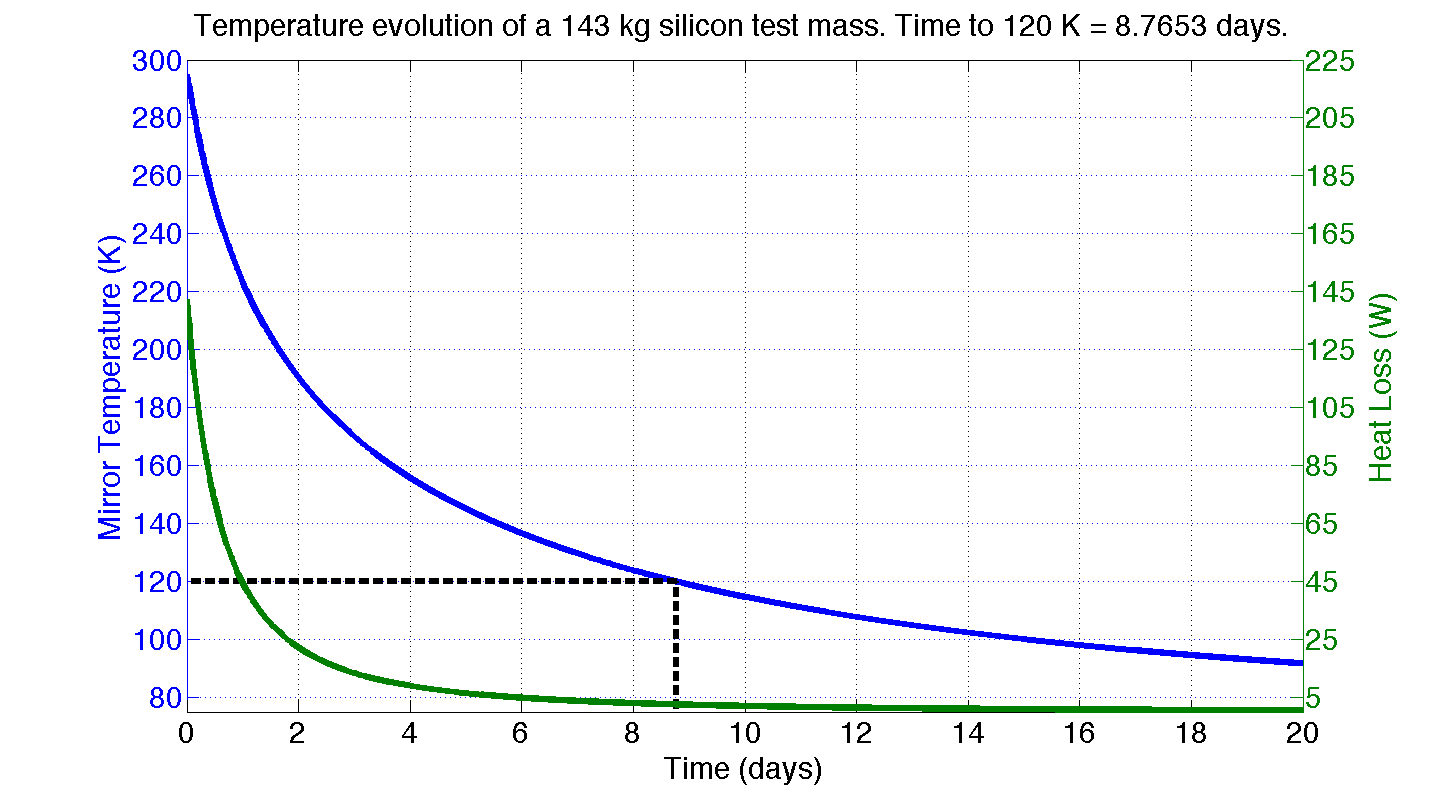 Ideal radiation shield:
Fully encloses test mass
77 K (liquid N2)
Shield emissivity = 1
Test mass barrel emissivity = 0.5
Laser power = 0
Power α (Temperature)^4
G1300196-v1
7/23
A Lot of Heat to Remove
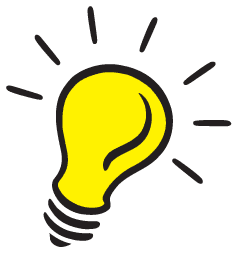 2.7 days to 120 K (295 K) at a constant 60 W
60 W
143 kg Test Mass:
14 MJ to get cold (warm)
Maybe there is another way to cool the test mass quickly
G1300196-v1
8/23
First Si Test Mass Prototype
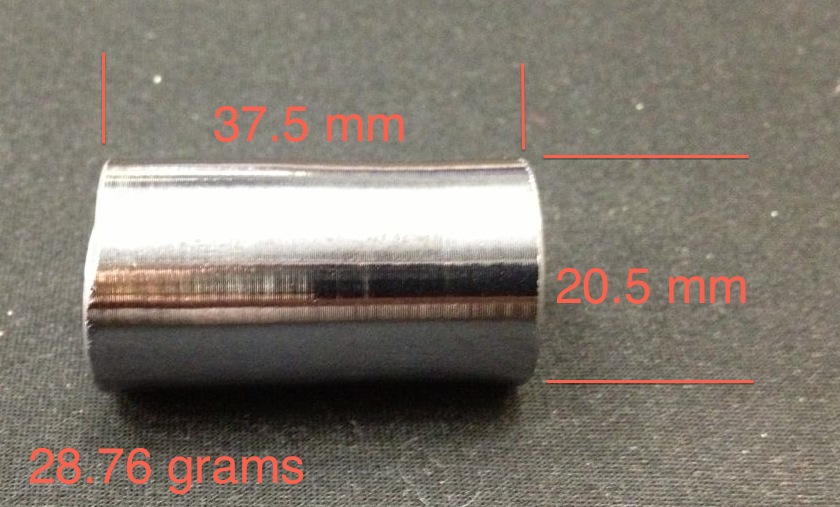 G1300196-v1
9/23
Preliminary Stanford Tests Last Year
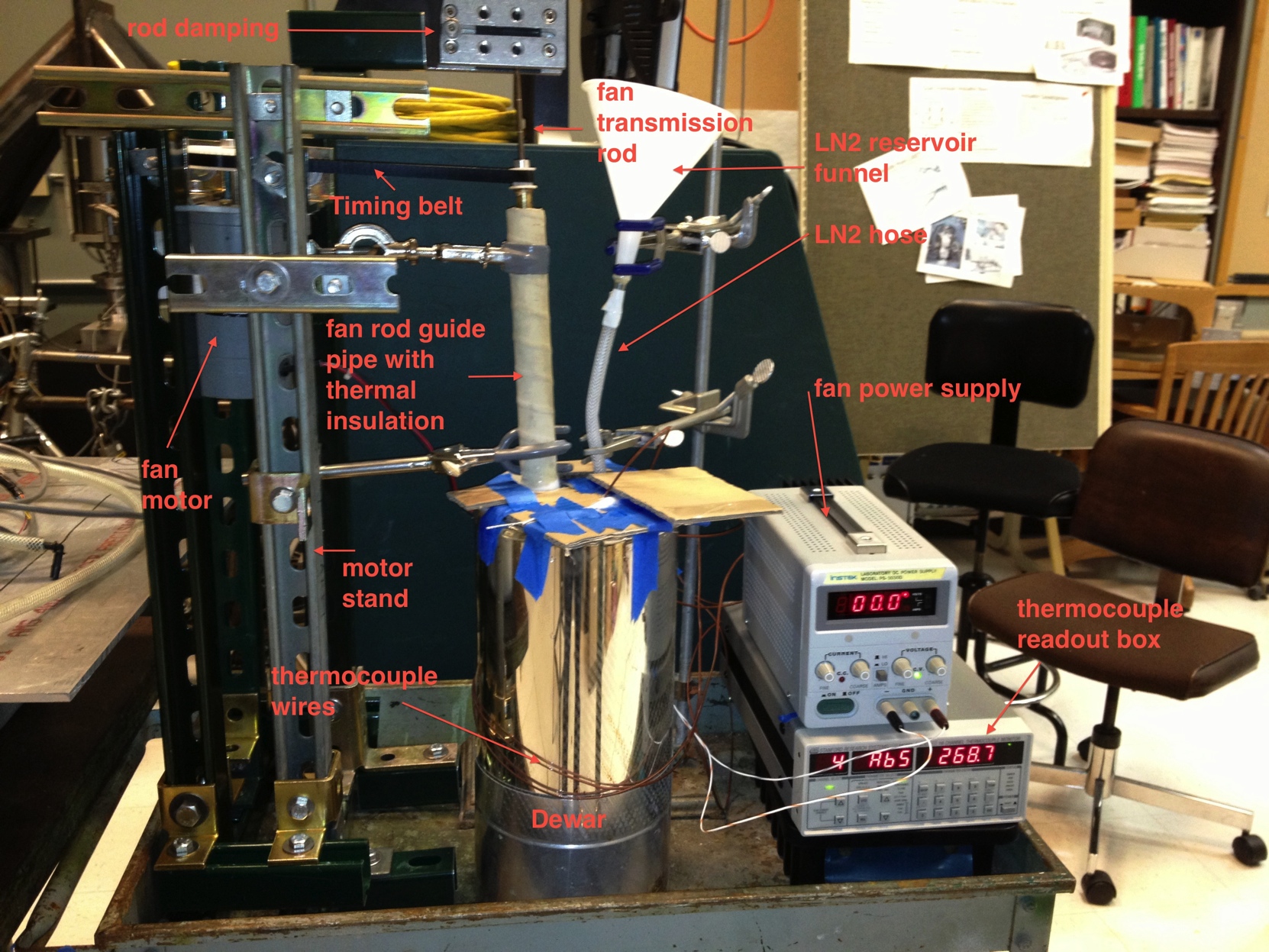 Goals: 1. Test ways to cool objects using liquid nitrogen.
	   2. Compare results with models to see if we understand.
	   3. Get a feel for what liquid nitrogen will and will not do.
10/23
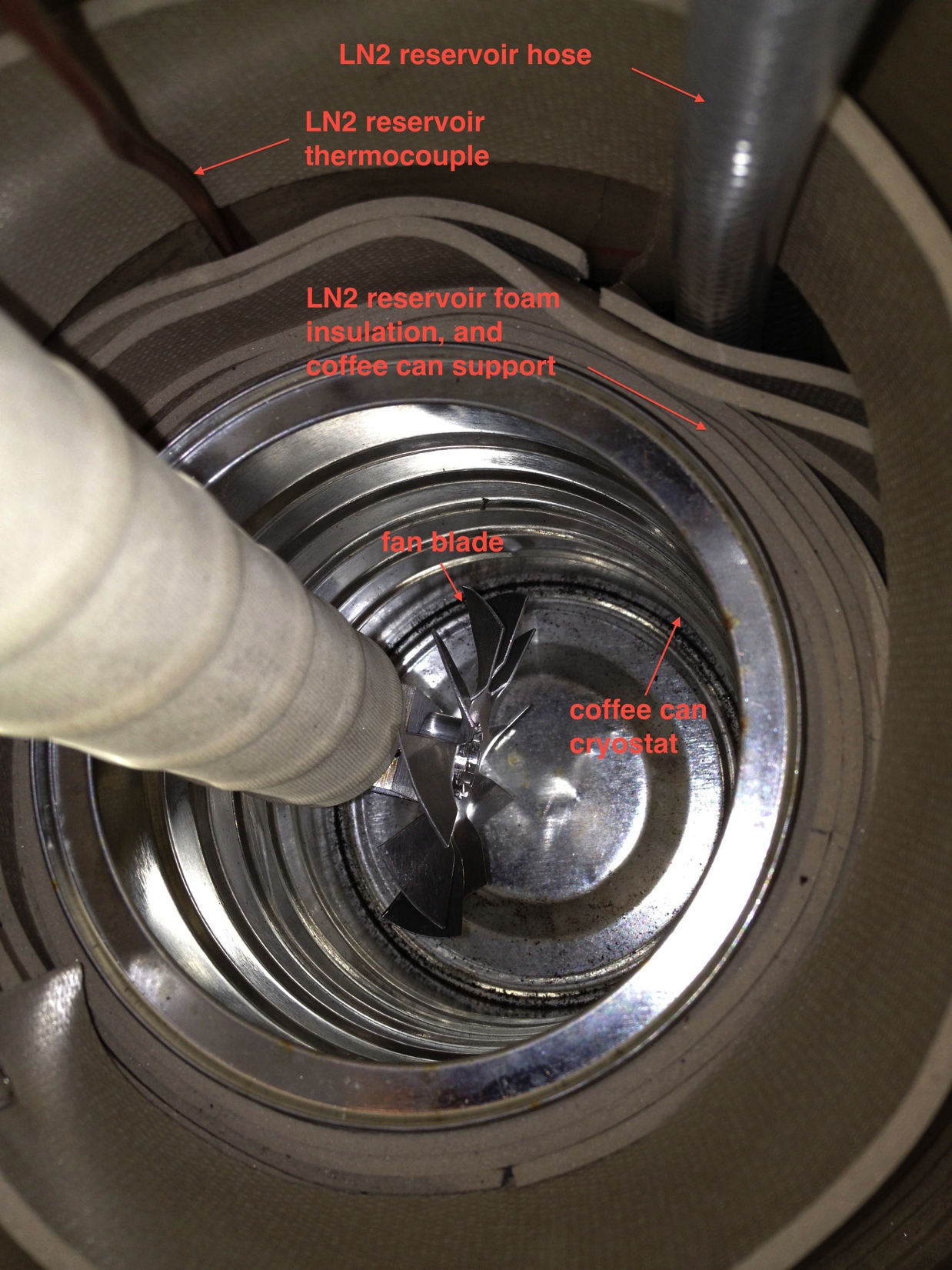 G1300196-v1
11/23
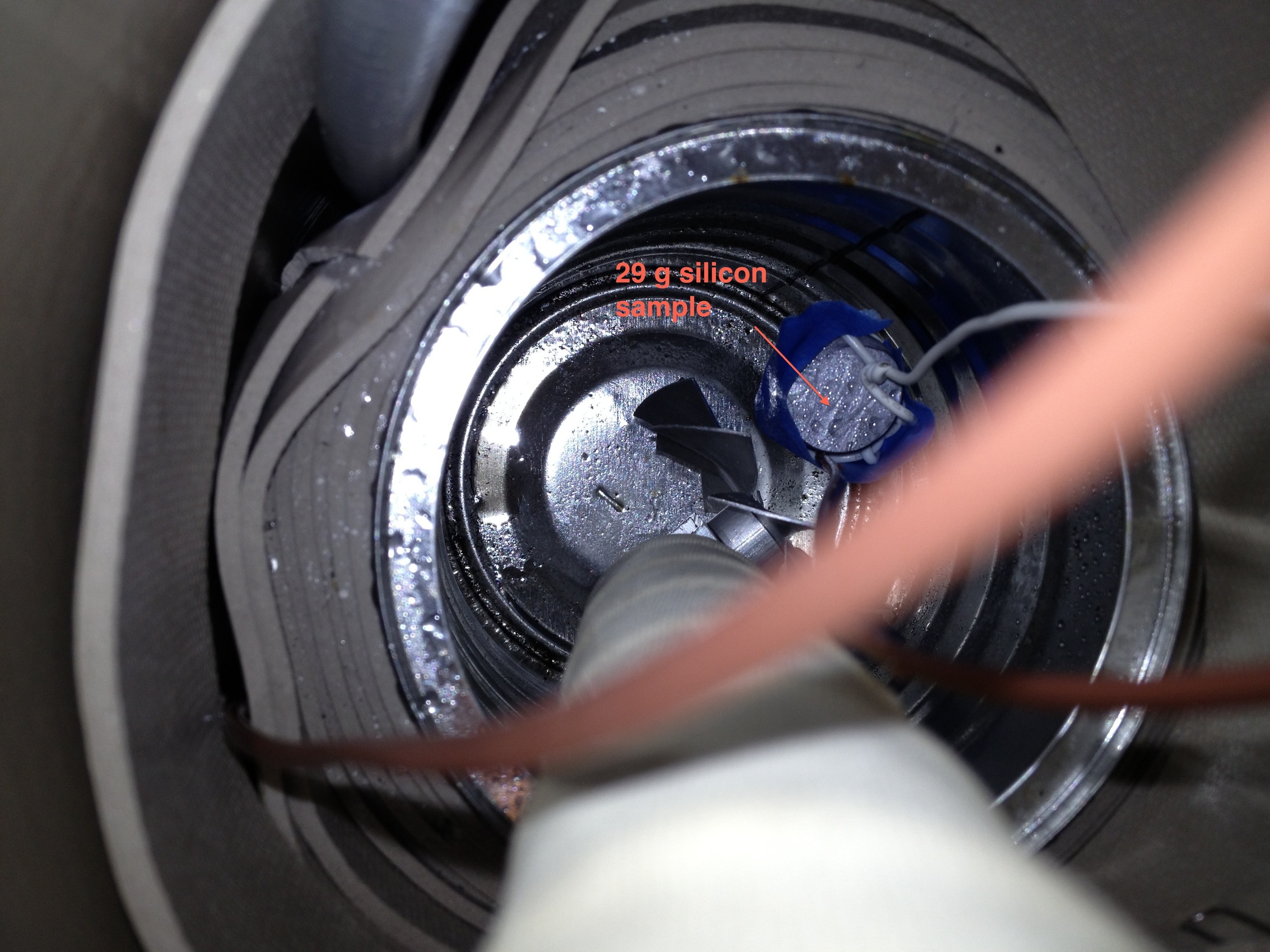 12
Heat conduction through Cu wires
29 g silicon sample
Copper heat conducting wires
G1300196-v1
13/23
Measurements from Preliminary Setup
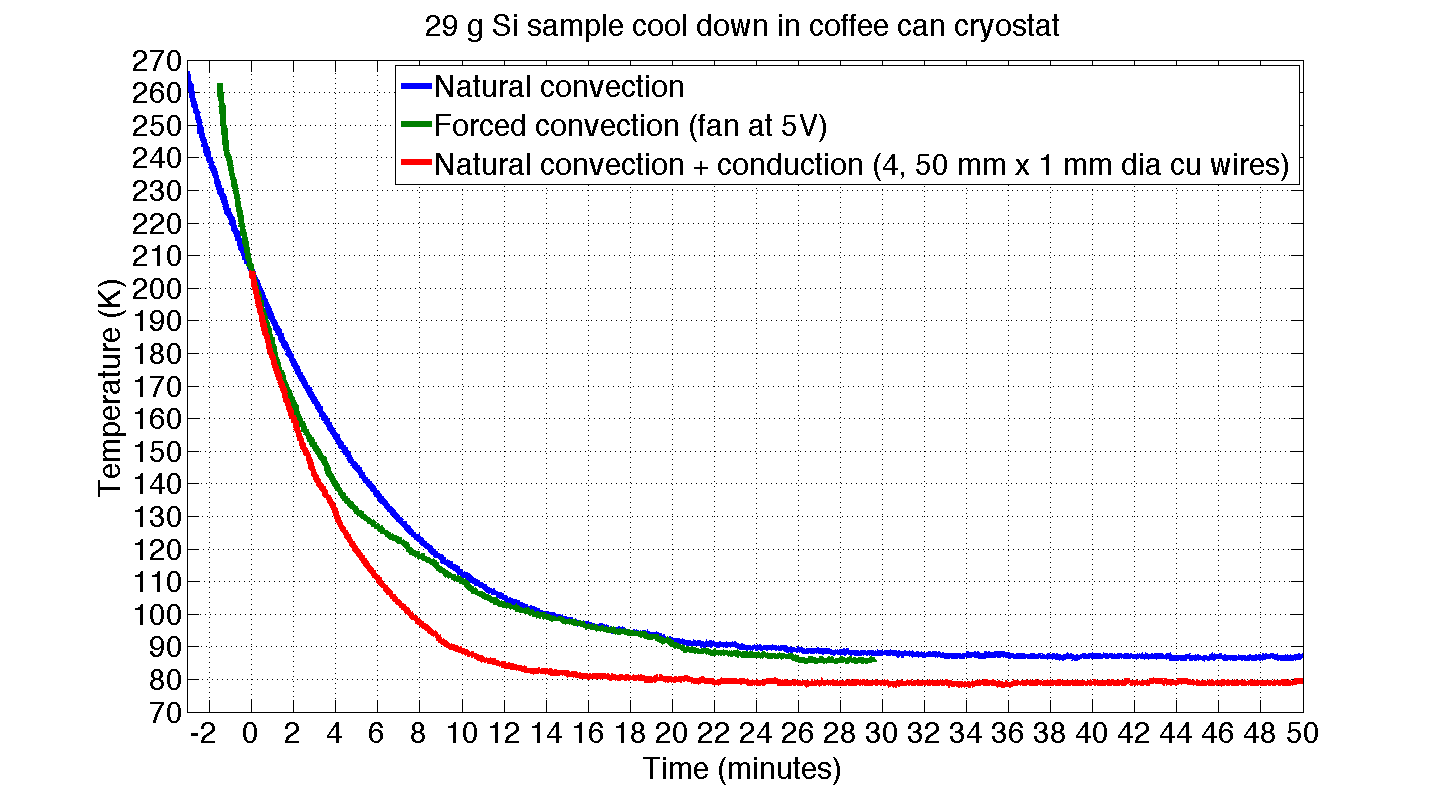 G1300196-v1
14/23
Simulation-Measurement Comparison
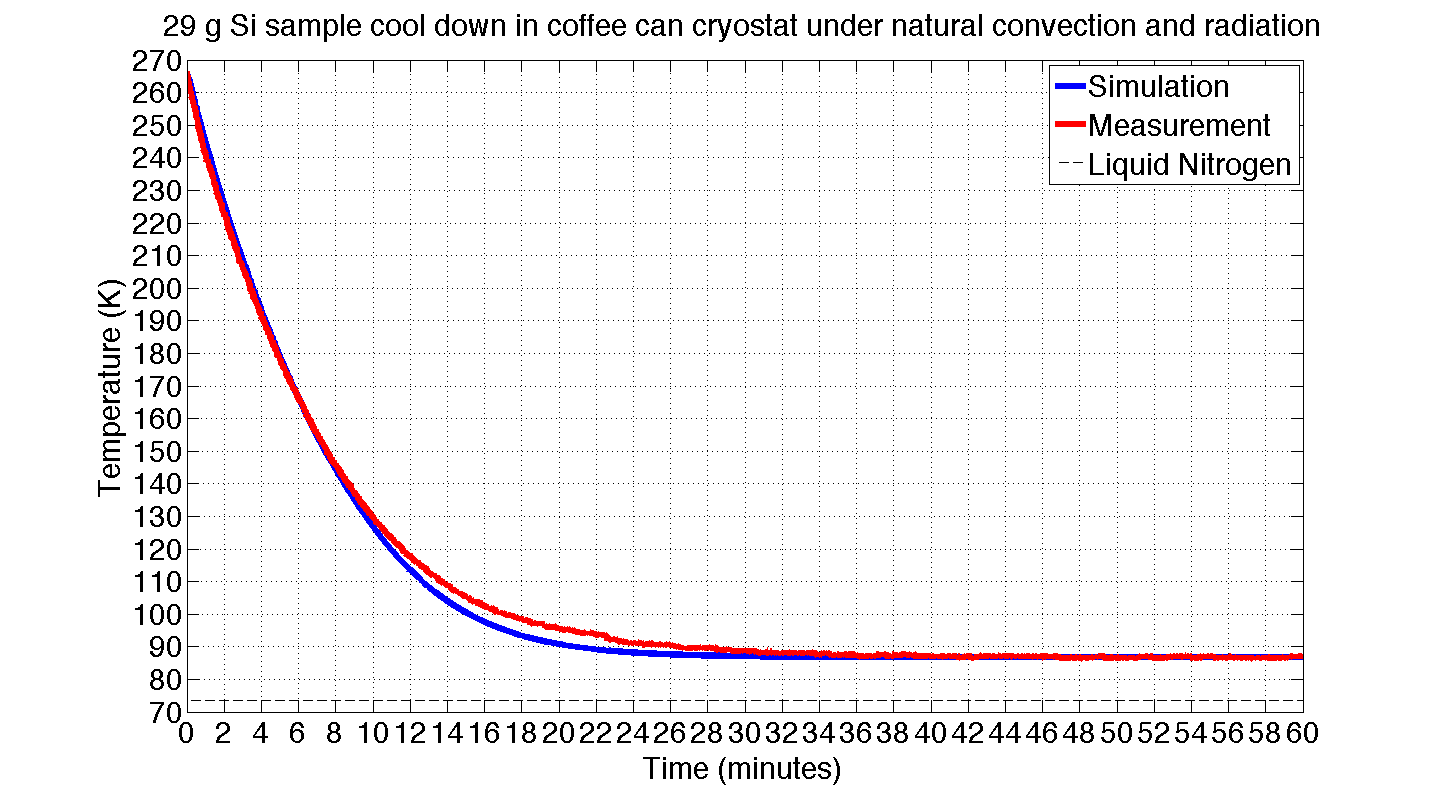 G1300196-v1
15/23
New Experimental Setup – Cold Links and Radiation
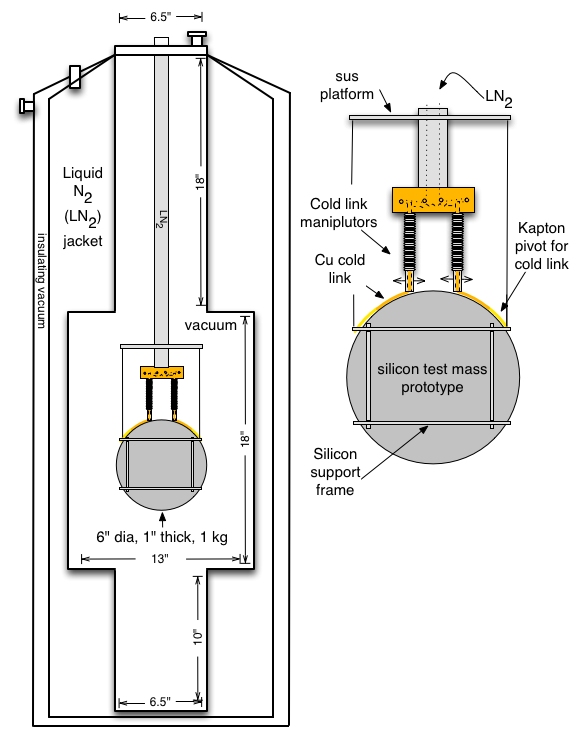 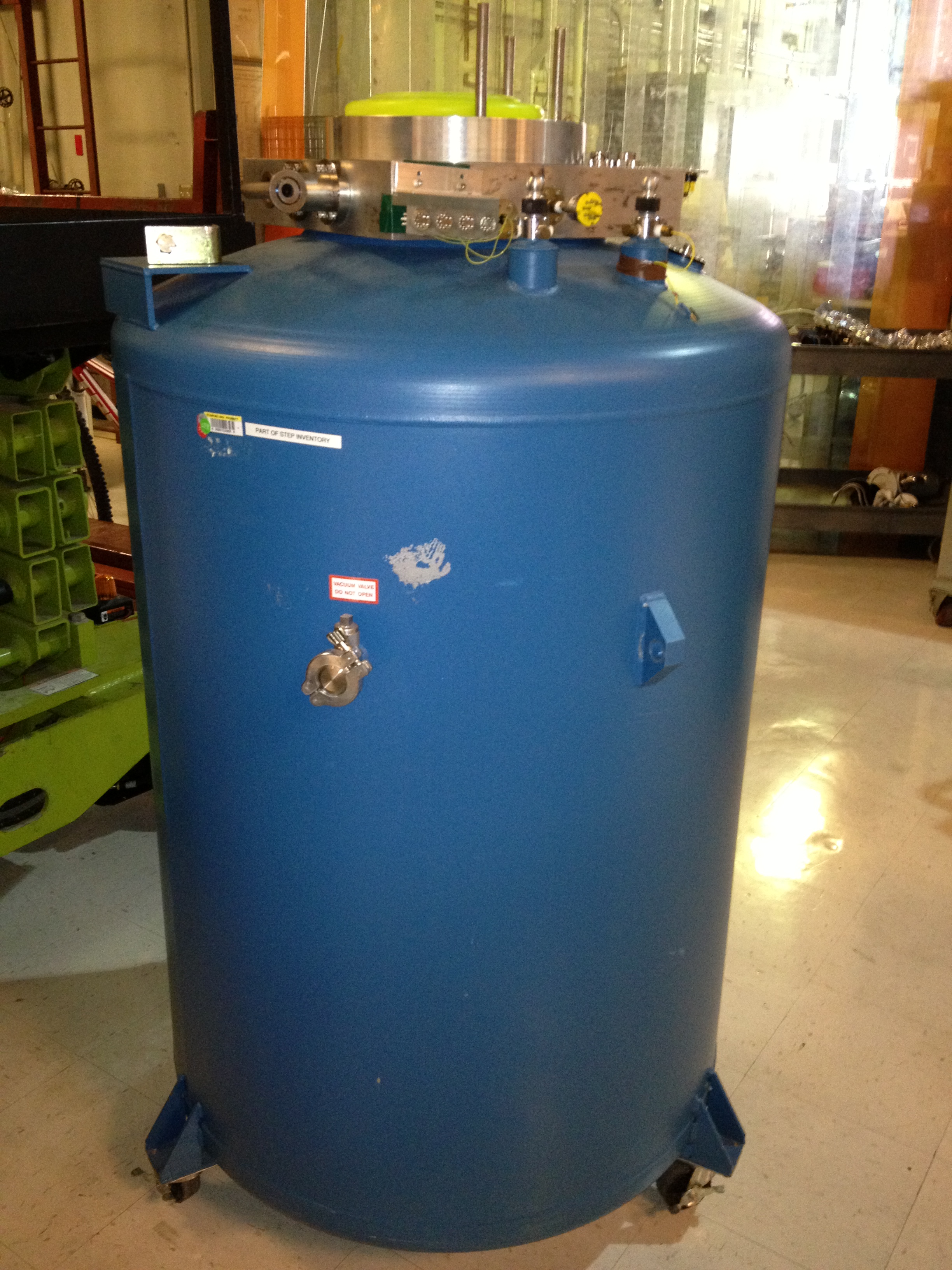 16/23
New Experimental Setup
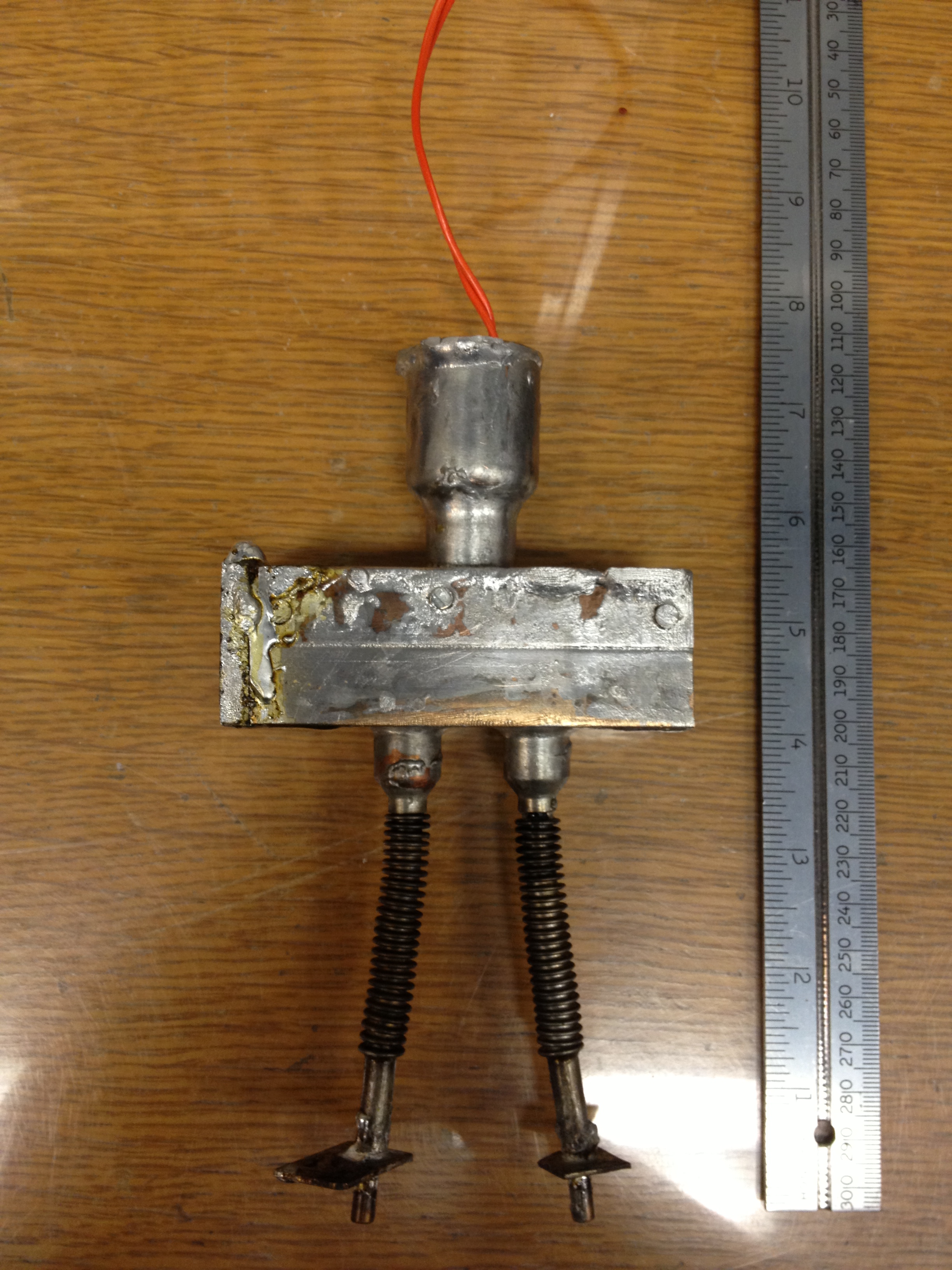 Silicon ‘test mass’ prototype
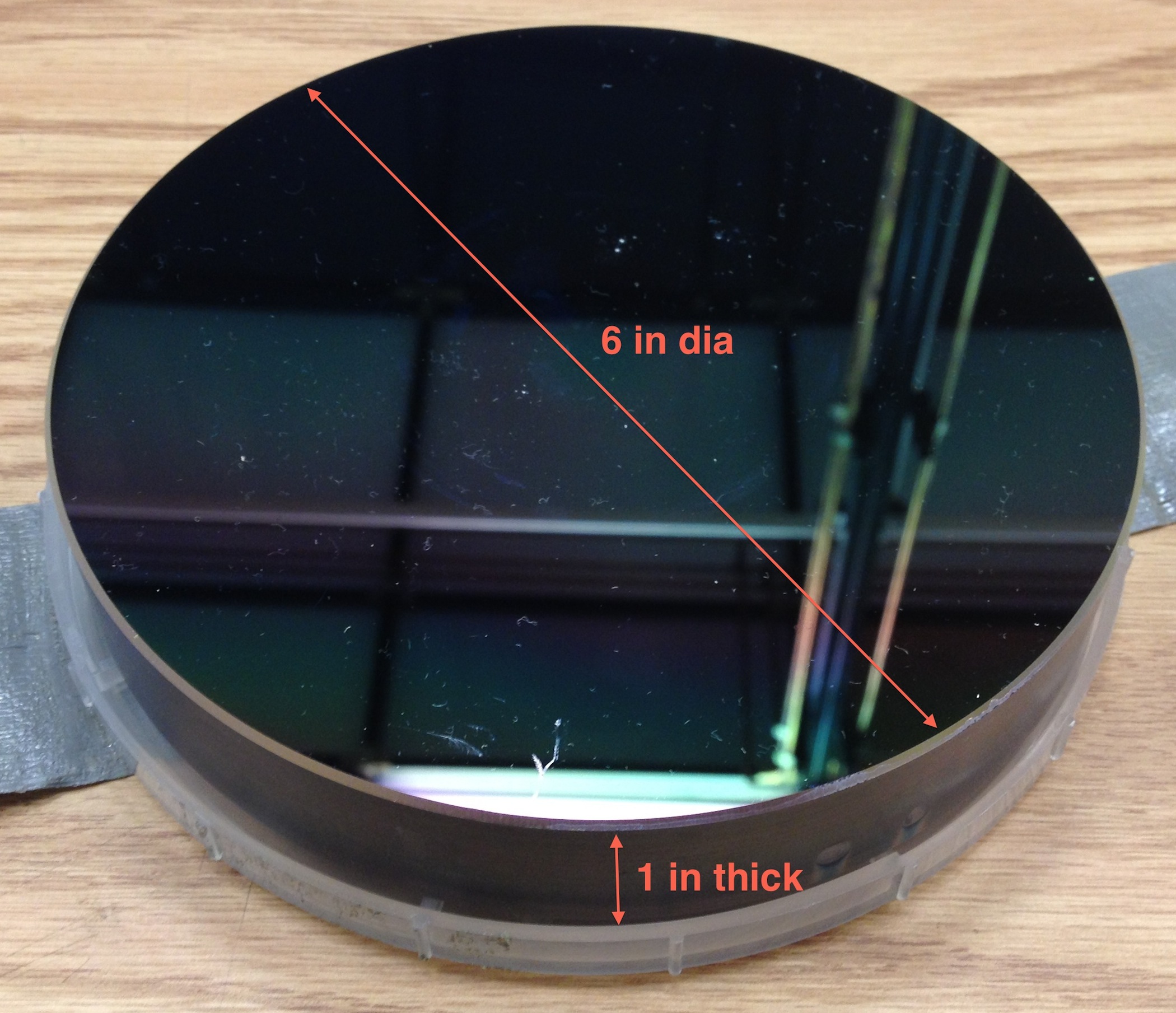 Flexible cold link
17/23
List of Upcoming Experiments
Experiments - 1st set:
cold link (pincher) test
Comparison with models
Does residual air pressure enhance thermal conductivity?
radiative test 
Emissive coatings
Measure of max heat input at 120 K.

Experiments - 2nd set:
suspension spring test to see if we can control the spring temp and Si temp simultaneously
Optical temperature measurement of Si - measure temperature dependent mode frequencies
18/23
LIGO III Movable Cold Link
Test mass top view
Test mass front view
flexible N2 pipe
cold link mover
flexible N2 pipe
Test mass
Cu alloy cold link
liquid N2 pipe
cold link mover
liquid N2 pipe
Cu alloy cold link
G1300196-v1
19/23
Simulation of Test Mass Cool Down
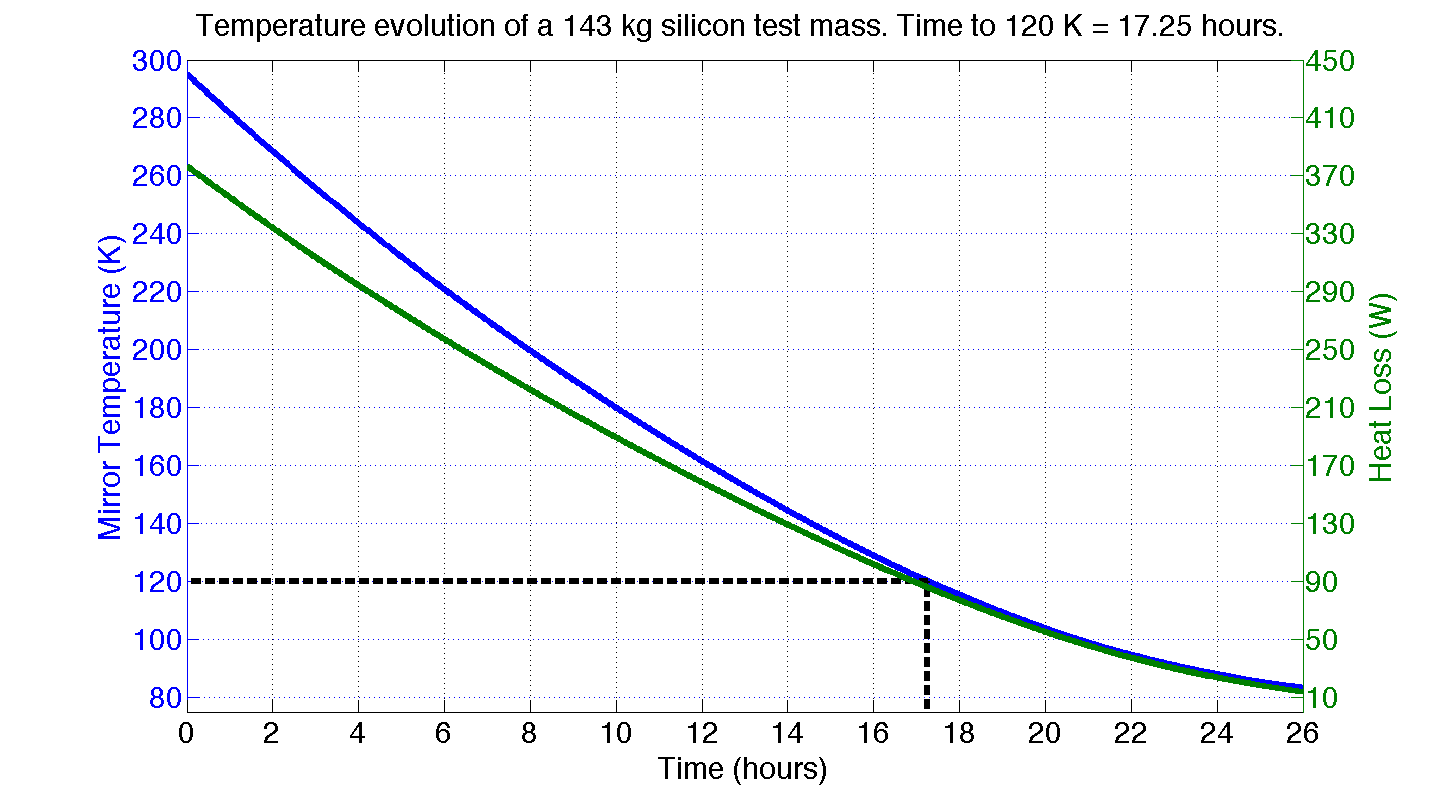 20 cold link loops:
50 mm diameter
50 mm wide
0.1 mm thick
77 K cold end
≈ 14 MJ
Power α (Temperature difference)
G1300196-v1
20/23
Other Problems To Solve
Liquid N2 hoses flexible enough for ISI under vacuum
Temperature/height control of blade springs
Test mass temperature control
How to measure temperature?
Measure acoustic modes – Young’s modulus is temp. dependent
Infrared camera
Emissivity of optical coatings
Lossiness of emissive coatings
Good emissivity estimates/measurements of Si?
Power absorption in Si (ppm, W, etc)?
How noisy is bubbling nitrogen: seismic, Newtonian? Do boiling chips help?
Optical coating thermal noise at 120 K
G1300196-v1
21/23
LIGO Cryo Resources
Strawman website – https://nodus.ligo.caltech.edu:30889/wiki/doku.php?id=strawman
Strawman report - T1200031
Google doc - https://docs.google.com/spreadsheet/ccc?key=0AqRDYyFEjUXXdHpYc3dyTlh2TXNDem5oWkhvY0NudVE#gid=0
G1200803
22/23
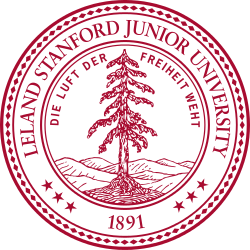 Conclusions
LIGO
LIGO folks and larger GW community thinking more seriously about cryo test masses

Experiments underway at Stanford to test cooling technology

Lots of problems to solve!
G1300196-v1
23/23
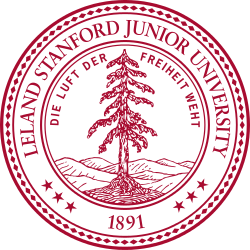 LIGO
Backups
G1300196-v1
24
aLIGO vs LIGO III Quad TF
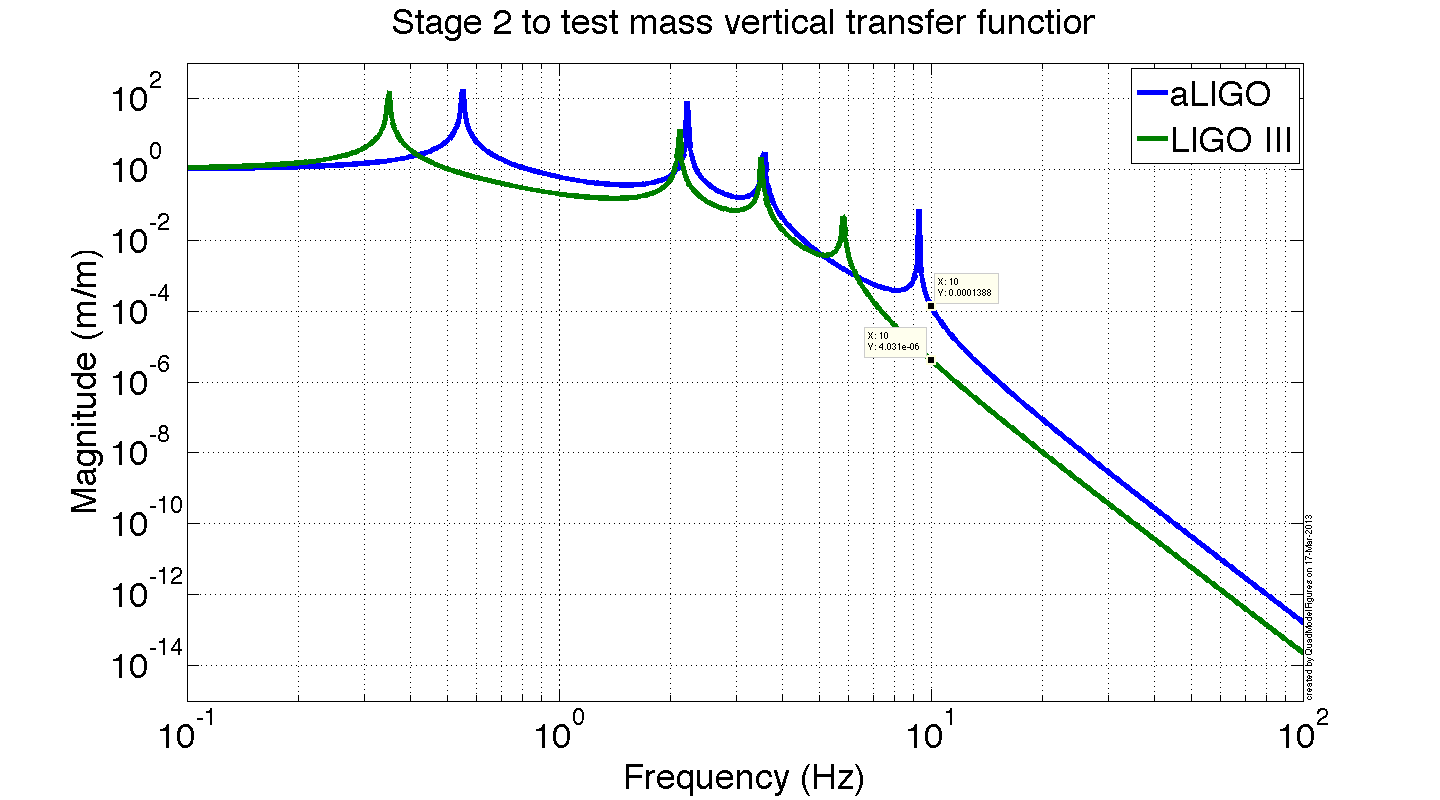 G1300196-v1
25
aLIGO vs LIGO III Quad TF
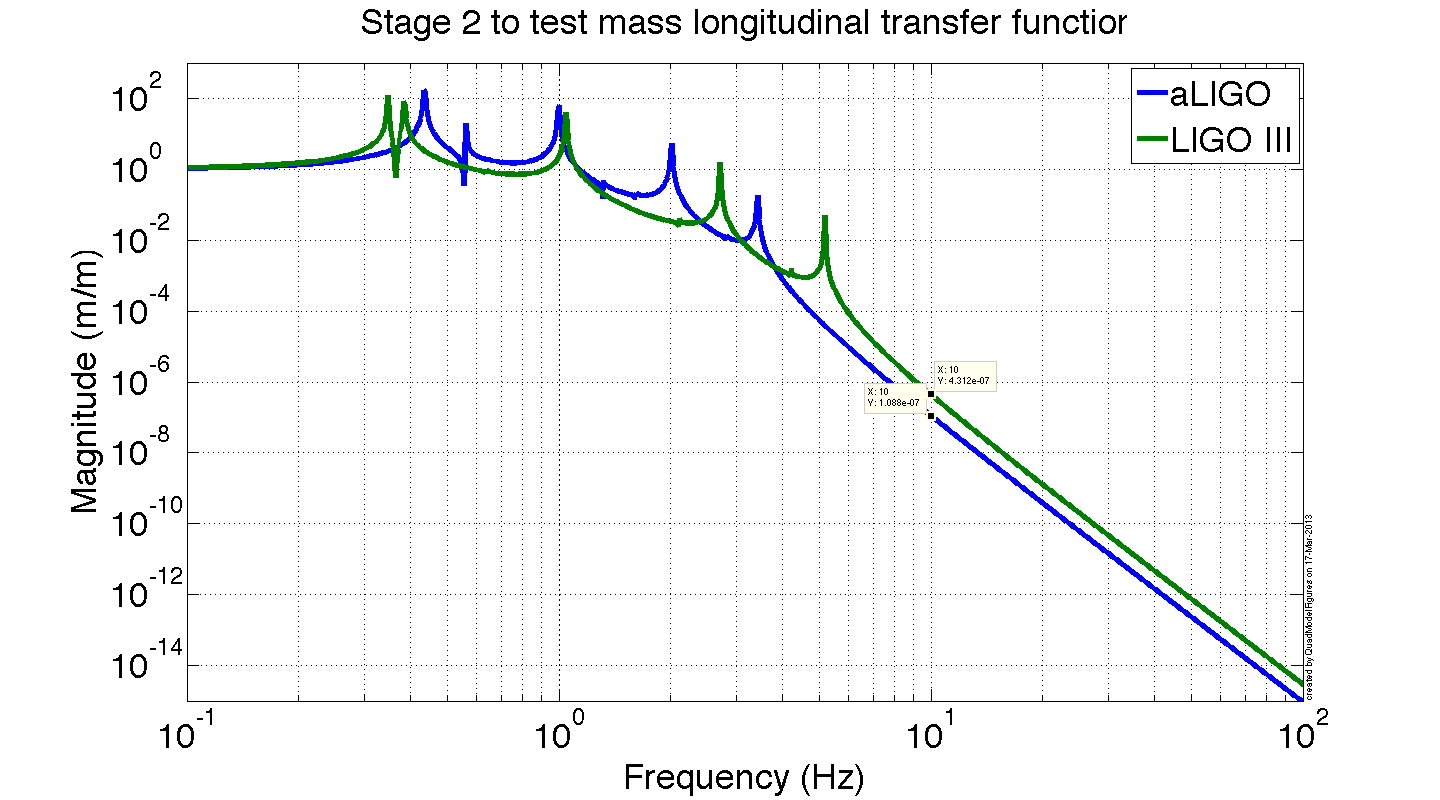 G1300196-v1
26
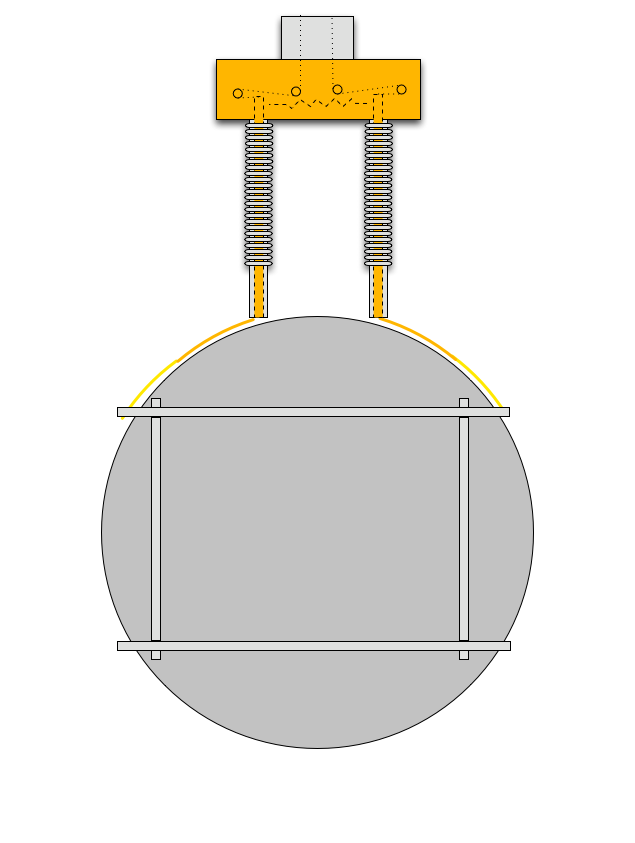 Cold link manipulating cables
Cable roller bearing
Pivoting copper rod
Extension spring
Copper strips
Flexible cold links
Insulating Kapton strips
Test mass support frame
Silicon ‘test mass’ prototype
G1300196-v1
27
Questions to Answer – G1200803
How do we get the cold to the test mass?
Long, flexible heat links running down the ISI and the suspension will have low thermal conductivity and may compromise isolation performance
Might bring N2 into BSC with vacuum proof hoses, but these will be even stiffer than heat links.
Heat pipes have excellent thermal conductivity, but are even stiffer still.
Radiative cooling bypasses at least some of the heat link issues, but can introduce scattering, parasitic modes, electrostatic coupling.
How much temp regulation and tolerance?
How to measure temp?
Measure acoustic modes – modulus of elasticity is temperature dependent
Use IR camera
How do heat links compromise performance?
Lossiness
Seismic isolation degradation
Thermal parameters of optical coatings
Lossiness of emissive coatings
Good emissivity estimates/measurements of Si?
Power absorption in Si (ppm, W, etc)?
Strength of Silicon fibers/ribbons?
What information are we missing?
G1200803
28
[Speaker Notes: Alan says studying strength of Si. Minimum strength of 573 MPa]
Reasons not to have open LN2 in BSC
The mirror coatings may have a thermal shock issue

The nitrogen must be very clean before contacting the test mass.

Exposure to vacuum will cause liquid nitrogen to explode.
G1300196-v1
29